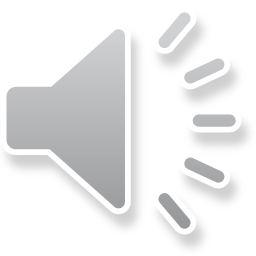 27. The Sheep and Goats
Part 2
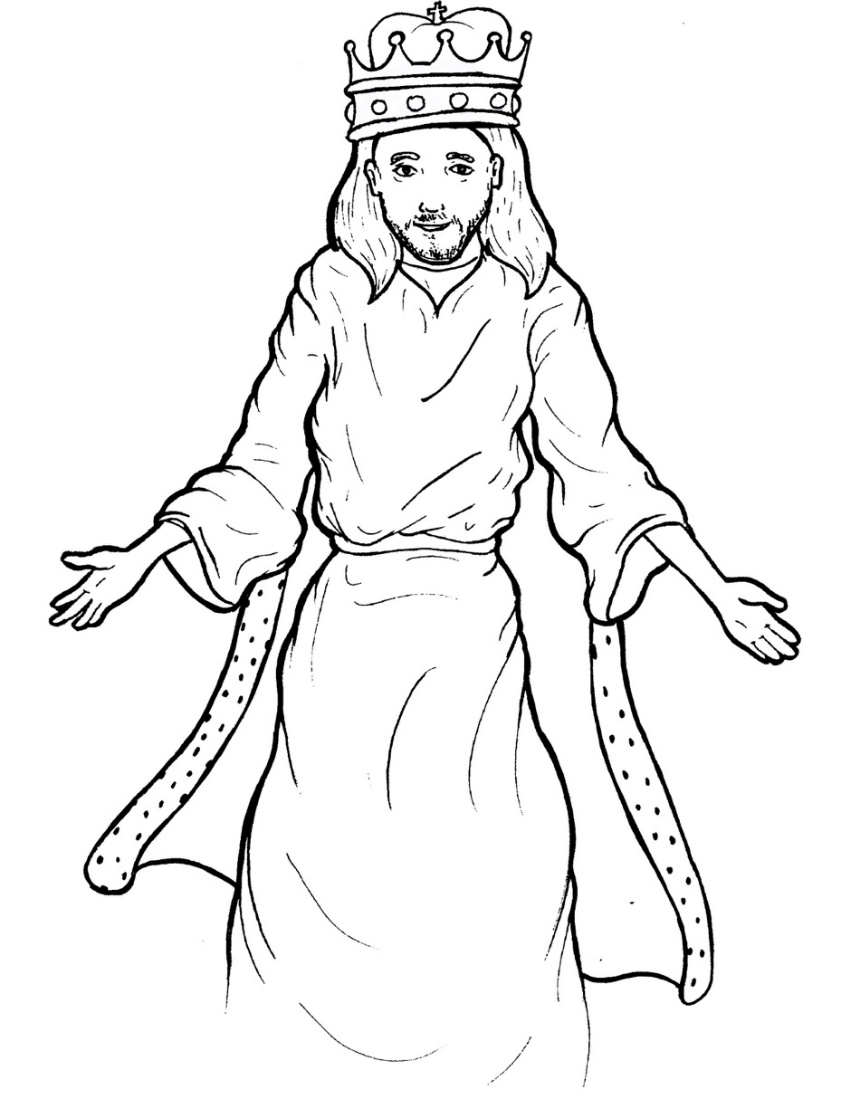 New Words
Rule Breakers
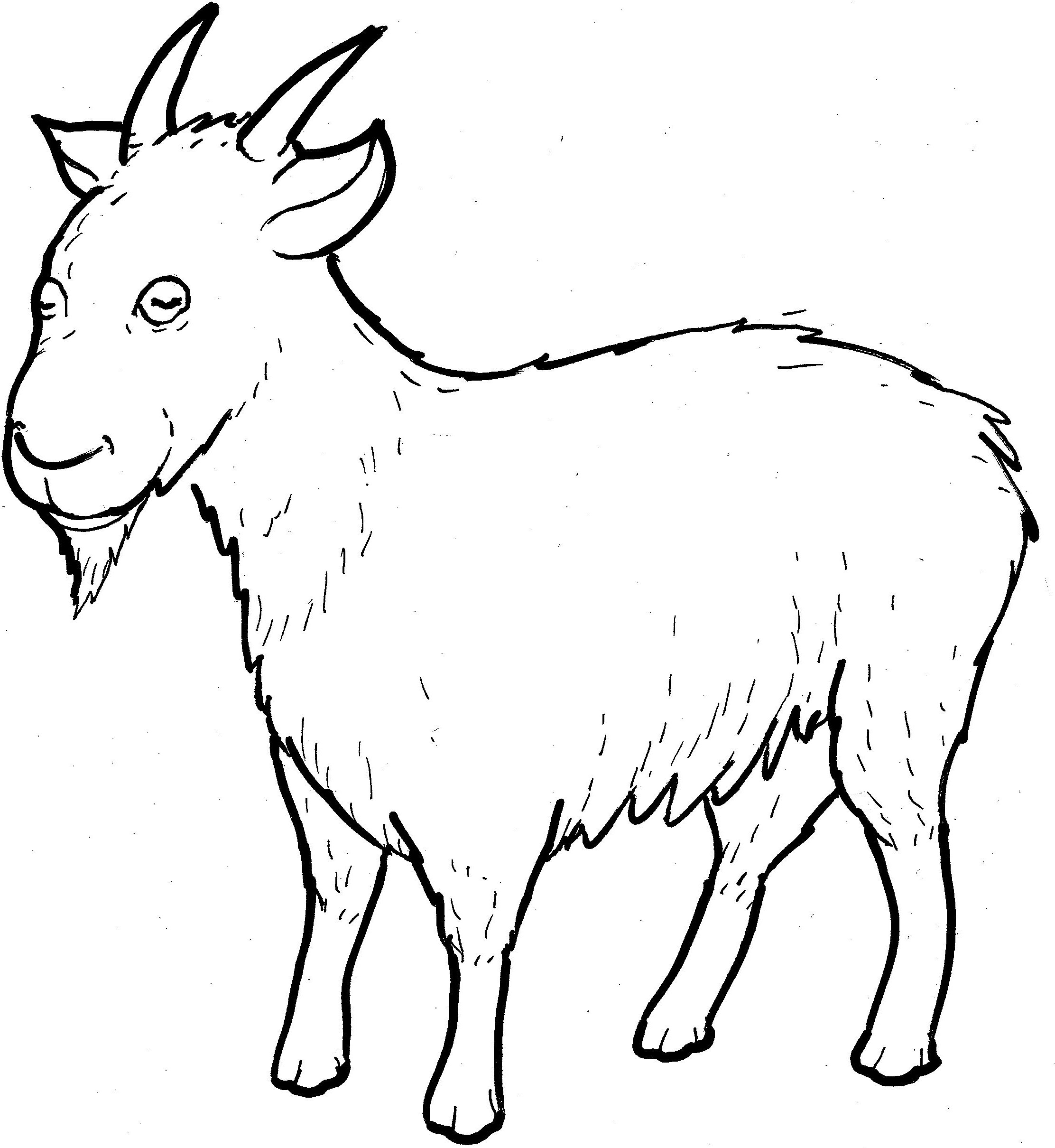 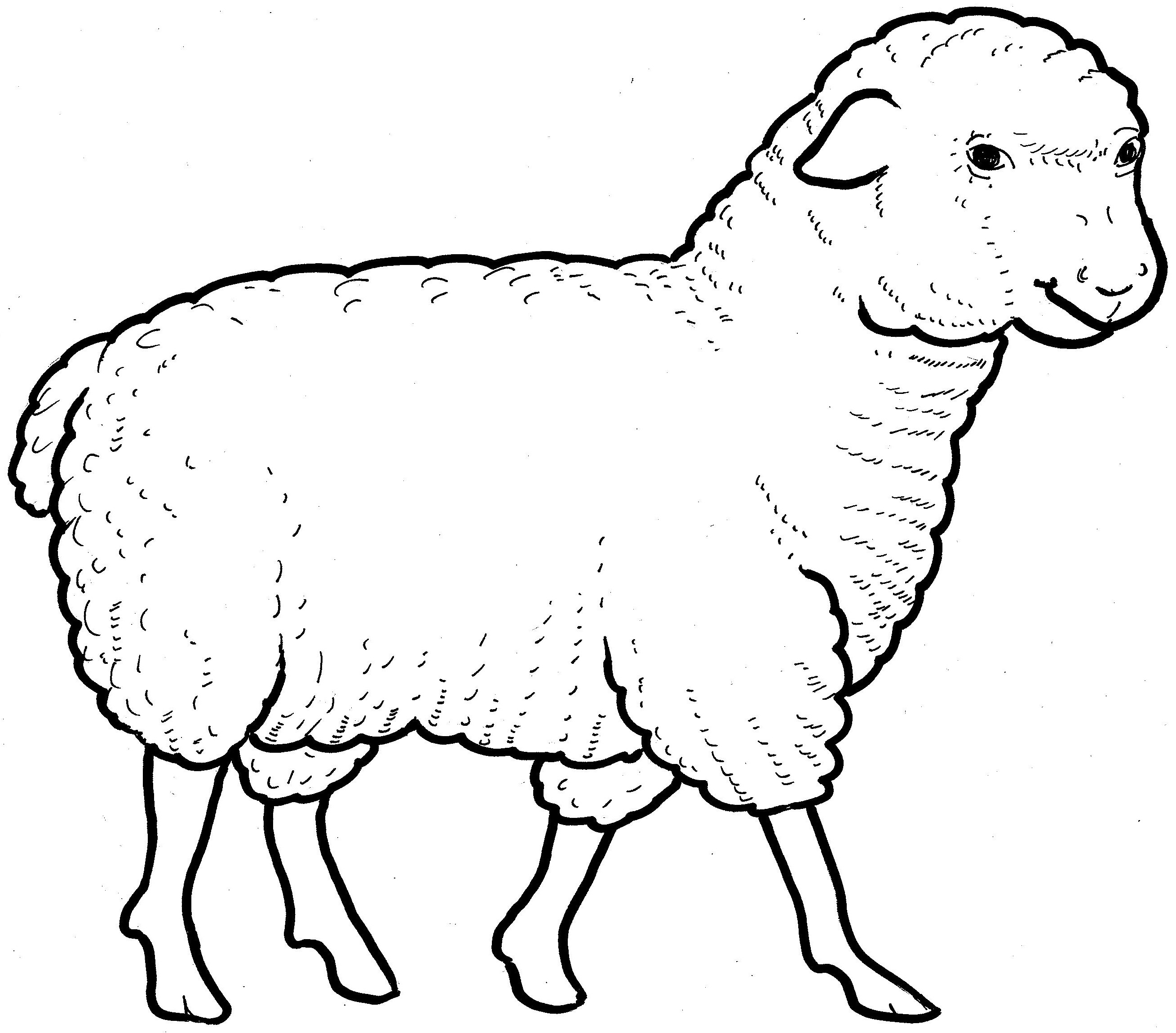 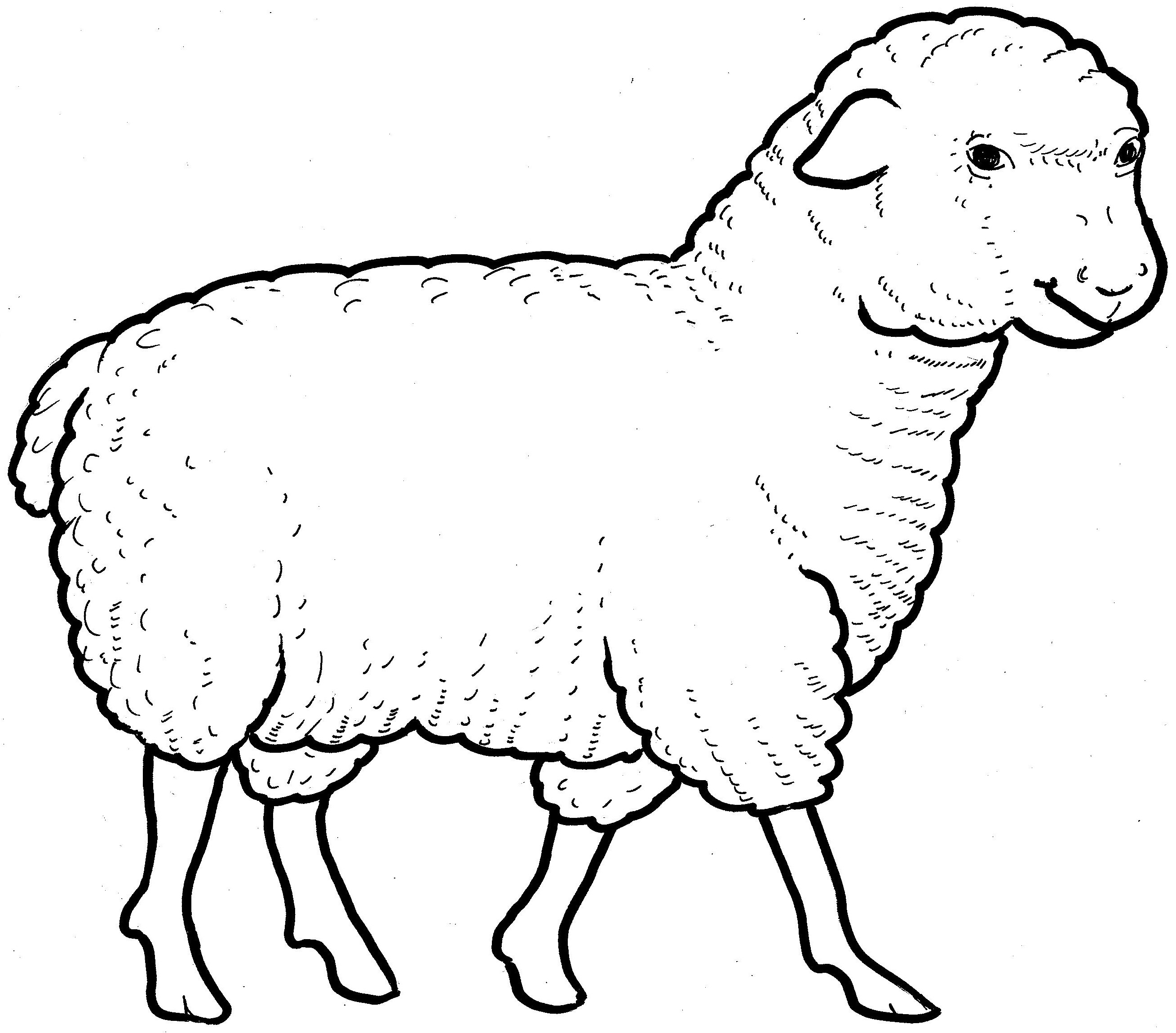 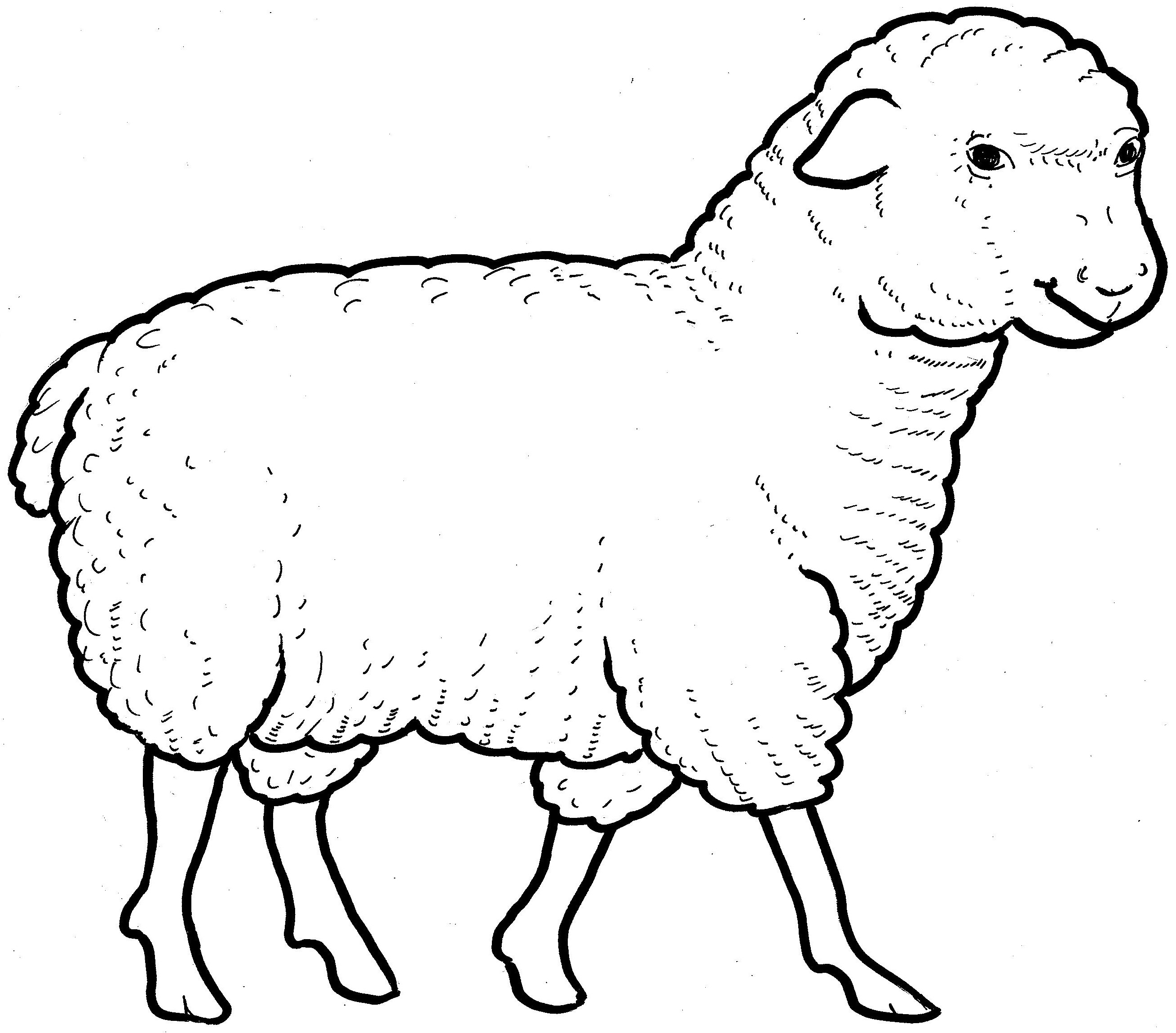 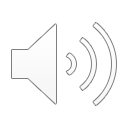 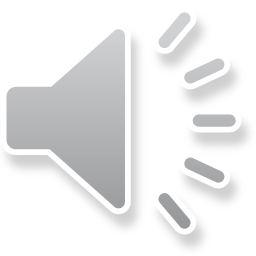 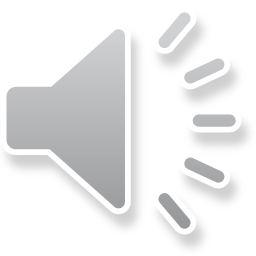 Other Sounds – Soft G
ge, gi, gy often make the soft sound
giant
gentle
gym
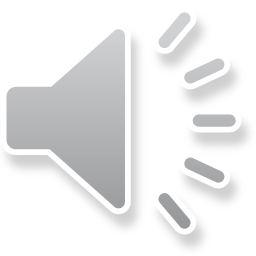 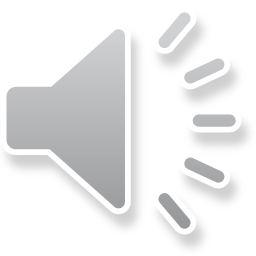 Timing 
Box
angels
strangers
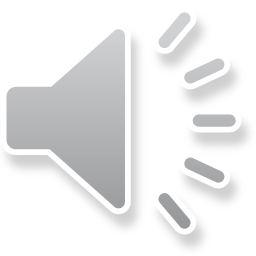 New Words
prison
punishment
stranger
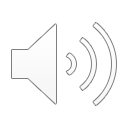 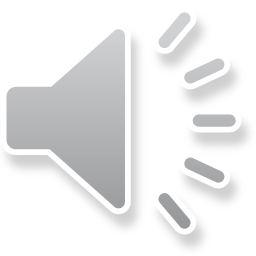 Rule Breakers
Words like these do not follow phonetic patterns.
to
you
said
could
two
f
from
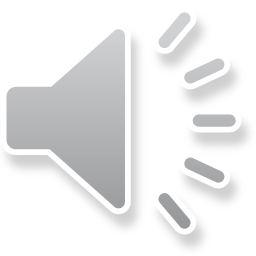 to
the
put
of
was
his
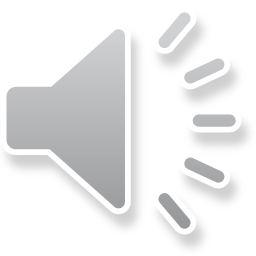 who
what
from
you
said
ones
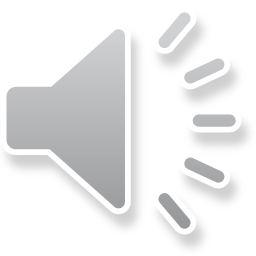 come
brothers
something
clothes
angels